An Introduction toBuffer Overflow Exploits
Bart Coppens
https://www.bartcoppens.be/
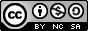 [Speaker Notes: Revision history:
2015/06/22 1.0.0 Initial version
2015/09/23 1.0.1 use write rather than exit in the PLT example (exit probably won’t get called twice ), add explicit reference to program environment for rop sled
2016/03/20 1.0.2 Add link to my website (https://www.bartcoppens.be), as it seems some sites are crawling all presentations and adding them under other names on their own website, so now at least you know where it came from…]
General Note
This slide deck is based on a set of presentations I gave, so take note that:
I tend to use lots of figures and give lots of additional detail by explaining those figures, rather than adding text. Slides without my (over)enthousiastic explanations lose a lot of that
I also gave some very quick demo’s, you’ll miss those too
There were some hands-on excercises (including a real-life one based on a proftpd vulnerability from 2010), but I haven’t cleaned those up yet
I had some ‘zen’ slides consisting of CC-licensed pictures of cute puppies, kittens, etc. to make the audience feel less brain-dead, but they made this merged presentation’s file size a bit too large 
We’ll be abusing vulnerabilities in code
Exploits 1:Basic Buffer Overflows & Shellcode
Bart Coppens
https://www.bartcoppens.be/
The attack code we’ll
be executing
A kind of vulnerability
Structure
Basic exploits
Intro to buffer-overflows, exploits & shellcode
No protections, just like the good old days of the mid-‘90s (executable stacks, no ASLR, …)
Advanced exploits
Protections against buffer-overflow-based exploits (non-executable stacks, ASLR, …)
How to circumvent these (ROP, …)
Part 1: Basic Exploits
x86-64 assembly crash course
A look at buffers are implemented in assembly
Buffer overflows
How to execute the attack code
Normal program behavior
callq  function
int function() {
  return 0;
}

…
int i = function();
…
xor    %rax,%rax
retq
movq   %rax, …
Normal program behavior
callq  function
xor    %rax,%rax
retq
movq   %rax, …
rsp
Stack frame of main
Higher addresses
Normal program behavior
callq  function
xor    %rax,%rax
retq
movq   %rax, …
rsp
Return address to main
Stack frame of main
Higher addresses
Normal program behavior
callq  function
xor    %rax,%rax
retq
movq   %rax, …
rsp
Stack frame of main
Higher addresses
Local variables and the stack
int silly_function(int len, char* src) {
 char buffer[100];
 memcpy(buffer, src, len);
 return 0;
}

int main() {
 return silly_function(50, "Hello\n");
}
function(%rdi, %rsi, %rdx)
sub    $0x64, %rsp
movq   %rdi, %rdx
movq   %rsp, %rdi
callq  <memcpy>
xor    %rax,%rax
add    $0x64, %rsp
retq
Local variables and the stack
int silly_function(int len, char* src) {
 char buffer[100];
 memcpy(buffer, src, len);
 return 0;
}

int main() {
 return silly_function(50, "Hello\n");
}
function(%rdi, %rsi, %rdx)
sub    $0x64, %rsp
movq   %rdi, %rdx
movq   %rsp, %rdi
callq  <memcpy>
xor    %rax,%rax
add    $0x64, %rsp
retq
Local variables and the stack
int silly_function(int len, char* src) {
 char buffer[100];
 memcpy(buffer, src, len);
 return 0;
}

int main() {
 return silly_function(50, "Hello\n");
}
function(%rdi, %rsi, %rdx)
sub    $0x64, %rsp
movq   %rdi, %rdx
movq   %rsp, %rdi
callq  <memcpy>
xor    %rax,%rax
add    $0x64, %rsp
retq
Local variables and the stack
int silly_function(int len, char* src) {
 char buffer[100];
 memcpy(buffer, src, len);
 return 0;
}

int main() {
 return silly_function(50, "Hello\n");
}
function(%rdi, %rsi, %rdx)
sub    $0x64, %rsp
movq   %rdi, %rdx
movq   %rsp, %rdi
callq  <memcpy>
xor    %rax,%rax
add    $0x64, %rsp
retq
Local variables and the stack
int silly_function(int len, char* src) {
 char buffer[100];
 memcpy(buffer, src, len);
 return 0;
}

int main() {
 return silly_function(50, "Hello\n");
}
function(%rdi, %rsi, %rdx)
buffer[0]
rsp
0x64 bytes
sub    $0x64, %rsp
movq   %rdi, %rdx
movq   %rsp, %rdi
callq  <memcpy>
xor    %rax,%rax
add    $0x64, %rsp
retq
buffer[99]
rsp
Return address to main
Stack frame of main
…
adresses
Local variables and the stack
int silly_function(int len, char* src) {
 char buffer[100];
 memcpy(buffer, src, len);
 return 0;
}

int main() {
 return silly_function(50, "Hello\n");
}
function(%rdi, %rsi, %rdx)
rsp
0x64 bytes
rdi
sub    $0x64, %rsp
movq   %rdi, %rdx
movq   %rsp, %rdi
callq  <memcpy>
xor    %rax,%rax
add    $0x64, %rsp
retq
Return address to main
Stack frame of main
…
adresses
Local variables and the stack
int silly_function(int len, char* src) {
 char buffer[100];
 memcpy(buffer, src, len);
 return 0;
}

int main() {
 return silly_function(50, "Hello\n");
}
function(%rdi, %rsi, %rdx)
Return address etc
rsp
0x64 bytes
rdi
sub    $0x64, %rsp
movq   %rdi, %rdx
movq   %rsp, %rdi
callq  <memcpy>
xor    %rax,%rax
add    $0x64, %rsp
retq
Return address to main
Stack frame of main
…
adresses
Local variables and the stack
int silly_function(int len, char* src) {
 char buffer[100];
 memcpy(buffer, src, len);
 return 0;
}

int main() {
 return silly_function(50, "Hello\n");
}
function(%rdi, %rsi, %rdx)
Return address etc
rsp
e
H
0x64 bytes
l
l
…
rdi
sub    $0x64, %rsp
movq   %rdi, %rdx
movq   %rsp, %rdi
callq  <memcpy>
xor    %rax,%rax
add    $0x64, %rsp
retq
Return address to main
Stack frame of main
…
adresses
Local variables and the stack
int silly_function(int len, char* src) {
 char buffer[100];
 memcpy(buffer, src, len);
 return 0;
}

int main() {
 return silly_function(50, "Hello\n");
}
function(%rdi, %rsi, %rdx)
rsp
e
H
0x64 bytes
l
l
…
rdi
sub    $0x64, %rsp
movq   %rdi, %rdx
movq   %rsp, %rdi
callq  <memcpy>
xor    %rax,%rax
add    $0x64, %rsp
retq
Return address to main
Stack frame of main
…
adresses
Local variables and the stack
int silly_function(int len, char* src) {
 char buffer[100];
 memcpy(buffer, src, len);
 return 0;
}

int main() {
 return silly_function(50, "Hello\n");
}
function(%rdi, %rsi, %rdx)
rsp
e
H
0x64 bytes
l
l
…
rdi
sub    $0x64, %rsp
movq   %rdi, %rdx
movq   %rsp, %rdi
callq  <memcpy>
xor    %rax,%rax
add    $0x64, %rsp
retq
Return address to main
Stack frame of main
…
adresses
Local variables and the stack
int silly_function(int len, char* src) {
 char buffer[100];
 memcpy(buffer, src, len);
 return 0;
}

int main() {
 return silly_function(50, "Hello\n");
}
function(%rdi, %rsi, %rdx)
rdi
sub    $0x64, %rsp
movq   %rdi, %rdx
movq   %rsp, %rdi
callq  <memcpy>
xor    %rax,%rax
add    $0x64, %rsp
retq
Return address to main
rsp
Stack frame of main
…
adresses
Local variables and the stack
int silly_function(int len, char* src) {
 char buffer[100];
 memcpy(buffer, src, len);
 return 0;
}

int main() {
 return silly_function(50, "Hello\n");
}
function(%rdi, %rsi, %rdx)
rdi
sub    $0x64, %rsp
movq   %rdi, %rdx
movq   %rsp, %rdi
callq  <memcpy>
xor    %rax,%rax
add    $0x64, %rsp
retq
Return address to main
rsp
Stack frame of main
…
adresses
Local variables and the stack
int silly_function(int len, char* src) {
 char buffer[100];
 memcpy(buffer, src, len);
 return 0;
}

int main() {
 return silly_function(50, "Hello\n");
}
function(%rdi, %rsi, %rdx)
rsp
e
H
0x64 bytes
l
l
…
rdi
sub    $0x64, %rsp
movq   %rdi, %rdx
movq   %rsp, %rdi
callq  <memcpy>
xor    %rax,%rax
add    $0x64, %rsp
retq
buffer[99]
Return address to main
buffer[107]
Stack frame of main
…
adresses
buffer[100]
Local variables and the stack
int silly_function(int len, char* src) {
 char buffer[100];
 memcpy(buffer, src, len);
 return 0;
}

int main() {
 return silly_function(108, "Hello…ABCDEFGH");
}
function(%rdi, %rsi, %rdx)
rsp
e
H
0x64 bytes
l
l
…
rdi
sub    $0x64, %rsp
movq   %rdi, %rdx
movq   %rsp, %rdi
callq  <memcpy>
xor    %rax,%rax
add    $0x64, %rsp
retq
buffer[99]
Return address to main
buffer[107]
Stack frame of main
…
adresses
buffer[100]
Local variables and the stack
int silly_function(int len, char* src) {
 char buffer[100];
 memcpy(buffer, src, len);
 return 0;
}

int main() {
 return silly_function(108, "Hello…ABCDEFGH");
}
function(%rdi, %rsi, %rdx)
rsp
e
H
0x64 bytes
l
l
…
rdi
sub    $0x64, %rsp
movq   %rdi, %rdx
movq   %rsp, %rdi
callq  <memcpy>
xor    %rax,%rax
add    $0x64, %rsp
retq
buffer[99]
B   C   D   E   F   G
H
A
buffer[107]
Stack frame of main
…
adresses
buffer[100]
Local variables and the stack
int silly_function(int len, char* src) {
 char buffer[100];
 memcpy(buffer, src, len);
 return 0;
}

int main() {
 return silly_function(108, "Hello…ABCDEFGH");
}
function(%rdi, %rsi, %rdx)
…
rdi
sub    $0x64, %rsp
movq   %rdi, %rdx
movq   %rsp, %rdi
callq  <memcpy>
xor    %rax,%rax
add    $0x64, %rsp
retq
rsp
B   C   D   E   F   G
H
A
Stack frame of main
…
adresses
Local variables and the stack
int silly_function(int len, char* src) {
 char buffer[100];
 memcpy(buffer, src, len);
 return 0;
}

int main() {
 return silly_function(108, "Hello…ABCDEFGH");
}
function(%rdi, %rsi, %rdx)
…
rdi
sub    $0x64, %rsp
movq   %rdi, %rdx
movq   %rsp, %rdi
callq  <memcpy>
xor    %rax,%rax
add    $0x64, %rsp
retq
rsp
B   C   D   E   F   G
H
A
Stack frame of main
…
adresses
Local variables and the stack
int silly_function(int len, char* src) {
 char buffer[100];
 memcpy(buffer, src, len);
 return 0;
}

int main() {
 return silly_function(108, "Hello…ABCDEFGH");
}
function(%rdi, %rsi, %rdx)
rsp
rdi
sub    $0x64, %rsp
movq   %rdi, %rdx
movq   %rsp, %rdi
callq  <memcpy>
xor    %rax,%rax
add    $0x64, %rsp
retq
B   C   D   E   F   G
H
A
Stack frame of main
…
adresses
Local variables and the stack
int silly_function(int len, char* src) {
 char buffer[100];
 memcpy(buffer, src, len);
 return 0;
}

int main() {
 return silly_function(108, "\x48\xc7…ABCDEFGH");
}
function(%rdi, %rsi, %rdx)
rsp
movq $0, %rax
…
syscall
rdi
sub    $0x64, %rsp
movq   %rdi, %rdx
movq   %rsp, %rdi
callq  <memcpy>
xor    %rax,%rax
add    $0x64, %rsp
retq
B   C   D   E   F   G
H
A
Stack frame of main
…
adresses
Local variables and the stack
int silly_function(int len, char* src) {
 char buffer[100];
 memcpy(buffer, src, len);
 return 0;
}

int main() {
 return silly_function(108, "\x48\xc7…ABCDEFGH");
}
function(%rdi, %rsi, %rdx)
0x123
rsp
movq $0, %rax
…
syscall
rdi
sub    $0x64, %rsp
movq   %rdi, %rdx
movq   %rsp, %rdi
callq  <memcpy>
xor    %rax,%rax
add    $0x64, %rsp
retq
B   C   D   E   F   G
H
A
Stack frame of main
…
adresses
Local variables and the stack
int silly_function(int len, char* src) {
 char buffer[100];
 memcpy(buffer, src, len);
 return 0;
}

int main() {
 return silly_function(108, "\x48\xc7…230100…");
}
function(%rdi, %rsi, %rdx)
0x123
rsp
movq $0, %rax
…
syscall
rdi
sub    $0x64, %rsp
movq   %rdi, %rdx
movq   %rsp, %rdi
callq  <memcpy>
xor    %rax,%rax
add    $0x64, %rsp
retq
0   0   0   0   1   2
3
0
Stack frame of main
…
adresses
Local variables and the stack
int silly_function(int len, char* src) {
 char buffer[100];
 memcpy(buffer, src, len);
 return 0;
}

int main() {
 return silly_function(108, "\x48\xc7…230100…");
}
function(%rdi, %rsi, %rdx)
0x123
movq $0, %rax
…
syscall
rdi
sub    $0x64, %rsp
movq   %rdi, %rdx
movq   %rsp, %rdi
callq  <memcpy>
xor    %rax,%rax
add    $0x64, %rsp
retq
rsp
0   0   0   0   1   2
3
0
Stack frame of main
…
adresses
Local variables and the stack
int silly_function(int len, char* src) {
 char buffer[100];
 memcpy(buffer, src, len);
 return 0;
}

int main() {
 return silly_function(108, "\x48\xc7…230100…");
}
function(%rdi, %rsi, %rdx)
0x123
movq $0, %rax
…
syscall
rdi
sub    $0x64, %rsp
movq   %rdi, %rdx
movq   %rsp, %rdi
callq  <memcpy>
xor    %rax,%rax
add    $0x64, %rsp
retq
rsp
0   0   0   0   1   2
3
0
Stack frame of main
…
adresses
Demo
Sorry, here was a live demo that starts from showing how certain inputs crash a program and analysing that in gdb, to writing & executing very simple shell code. Maybe one day I’ll make screenshots + captions 
Demo & Intro excercise 1
read_from_client
push   %rbx
mov    $0x4,%edx
mov    %edi,%ebx
sub    $0x210,%rsp
lea    0xc(%rsp),%rsi
callq  <read@plt>
test   %rax,%rax
jle
bytes_in_package
int read_from_client (int filedes) {
 char buffer[MAXMSG];
 int bytes_read;
 int bytes_in_package;

 if (read(filedes, &bytes_in_package, 4)
    <= 0) {
  return -1;
 }

 bytes_read = read(filedes, buffer,                   
                   bytes_in_package);
 if (bytes_read <= 0) {
  return -1;
 } else {
  fprintf(stderr, "...: `%s'\n", buffer);
  return 0;
 }
}
movslq 0xc(%rsp),%rdx
lea    0x10(%rsp),%rsi
mov    %ebx,%edi
callq  <read@plt>
test   %eax,%eax
jle
nop…
mov    $0xffffffff,%eax
jmp
mov    0x20069e(%rip),%rdi
lea    0x10(%rsp),%rdx
mov    $0x400d00,%esi
xor    %eax,%eax
callq  <fprintf@plt>
xor    %eax,%eax
buffer
add    $0x210,%rsp
pop    %rbx
retq
Remarks for the exercises
Sample scripts use Python 2
Each new excercise builds on the previous one (so skipping them is useless)
\xcc  == int3 == trap
https://filippo.io/linux-syscall-table/
Useful GDB commands
Step through instructions
si steps through each instruction
ni will execute calls, but not step through them
x /<count> <format> <size> pointer
x /32xb $rsp prints 32 bytes hexadecimal from $rsp
x /16ug buffer prints 16 64bit numbers as unsigned decimaal from where buffer points to
x /16i buffer disassembles the first 16 instructions in buffer
info frame shows info on the stackframe
Exploits part 2Buffer Overflows:Mitigations & Advanced Exploits
Bart Coppens
https://www.bartcoppens.be/
Overview
Recap
Non-executable stack & ROP
Function pointers
Address Space Layout Randomization
Stack reading
Hands-on!
Executable stack
int silly_function(int len, char* src) {
 char buffer[100];
 memcpy(buffer, src, len);
 return 0;
}

int main() {
 return silly_function(108, "\x48\xc7…230100…");
}
function(%rdi, %rsi, %rdx)
0x123
rsp
buffer
sub    $0x64, %rsp
movq   %rdi, %rdx
movq   %rsp, %rdi
callq  <memcpy>
xor    %rax,%rax
add    $0x64, %rsp
retq
return address
Stack of ‘main’
…
adresses
Executable stack
int silly_function(int len, char* src) {
 char buffer[100];
 memcpy(buffer, src, len);
 return 0;
}

int main() {
 return silly_function(108, "\x48\xc7…230100…");
}
function(%rdi, %rsi, %rdx)
0x123
rsp
movq $0, %rax
…
syscall
sub    $0x64, %rsp
movq   %rdi, %rdx
movq   %rsp, %rdi
callq  <memcpy>
xor    %rax,%rax
add    $0x64, %rsp
retq
0   0   0   0   1   2
3
0
Stack of ‘main’
…
adresses
Executable stack
int silly_function(int len, char* src) {
 char buffer[100];
 memcpy(buffer, src, len);
 return 0;
}

int main() {
 return silly_function(108, "\x48\xc7…230100…");
}
function(%rdi, %rsi, %rdx)
0x123
movq $0, %rax
…
syscall
sub    $0x64, %rsp
movq   %rdi, %rdx
movq   %rsp, %rdi
callq  <memcpy>
xor    %rax,%rax
add    $0x64, %rsp
retq
rsp
0   0   0   0   1   2
3
0
Stack of ‘main’
…
adresses
Executable stack
int silly_function(int len, char* src) {
 char buffer[100];
 memcpy(buffer, src, len);
 return 0;
}

int main() {
 return silly_function(108, "\x48\xc7…230100…");
}
function(%rdi, %rsi, %rdx)
0x123
movq $0, %rax
…
syscall
sub    $0x64, %rsp
movq   %rdi, %rdx
movq   %rsp, %rdi
callq  <memcpy>
xor    %rax,%rax
add    $0x64, %rsp
retq
rsp
Stack of ‘main’
…
adresses
Executable stack
int silly_function(int len, char* src) {
 char buffer[100];
 memcpy(buffer, src, len);
 return 0;
}

int main() {
 return silly_function(108, "\x48\xc7…230100…");
}
function(%rdi, %rsi, %rdx)
0x123
movq $0, %rax
…
syscall
sub    $0x64, %rsp
movq   %rdi, %rdx
movq   %rsp, %rdi
callq  <memcpy>
xor    %rax,%rax
add    $0x64, %rsp
retq
Stack of ‘main’
…
adresses
variable size!
… environment …
[Speaker Notes: The environment is just one possible reason, but the most easy to explain in this context of course]
Executable stack
int silly_function(int len, char* src) {
 char buffer[100];
 memcpy(buffer, src, len);
 return 0;
}

int main() {
 return silly_function(108, "\x48\xc7…230100…");
}
function(%rdi, %rsi, %rdx)
0x123
movq $0, %rax
…
syscall
sub    $0x64, %rsp
movq   %rdi, %rdx
movq   %rsp, %rdi
callq  <memcpy>
xor    %rax,%rax
add    $0x64, %rsp
retq
0   0   0   0   1   2
3
0
Stack of ‘main’
…
adresses
variable size!
… environment …
Executable stack
int silly_function(int len, char* src) {
 char buffer[100];
 memcpy(buffer, src, len);
 return 0;
}

int main() {
 return silly_function(108, "\x48\xc7…230100…");
}
function(%rdi, %rsi, %rdx)
0x12F
rsp
movq $0, %rax
…
syscall
sub    $0x64, %rsp
movq   %rdi, %rdx
movq   %rsp, %rdi
callq  <memcpy>
xor    %rax,%rax
add    $0x64, %rsp
retq
0   0   0   0   1   2
3
0
Stack of ‘main’
…
adresses
variable size!
… environment …
Executable stack
int silly_function(int len, char* src) {
 char buffer[100];
 memcpy(buffer, src, len);
 return 0;
}

int main() {
 return silly_function(108, "\x48\xc7…230100…");
}
function(%rdi, %rsi, %rdx)
0x12F
movq $0, %rax
…
syscall
sub    $0x64, %rsp
movq   %rdi, %rdx
movq   %rsp, %rdi
callq  <memcpy>
xor    %rax,%rax
add    $0x64, %rsp
retq
0   0   0   0   1   2
3
0
rsp
Stack of ‘main’
…
adresses
variable size!
… environment …
Executable stack
int silly_function(int len, char* src) {
 char buffer[100];
 memcpy(buffer, src, len);
 return 0;
}

int main() {
 return silly_function(108, "\x48\xc7…230100…");
}
function(%rdi, %rsi, %rdx)
(garbage instructions)
0x12F
movq $0, %rax
…
syscall
sub    $0x64, %rsp
movq   %rdi, %rdx
movq   %rsp, %rdi
callq  <memcpy>
xor    %rax,%rax
add    $0x64, %rsp
retq
0   0   0   0   1   2
3
0
rsp
Stack of ‘main’
…
adresses
variable size!
… environment …
Executable stack
int silly_function(int len, char* src) {
 char buffer[100];
 memcpy(buffer, src, len);
 return 0;
}

int main() {
 return silly_function(108, "\x48\xc7…230100…");
}
function(%rdi, %rsi, %rdx)
rsp
nop
nop
nop
movq $0, %rax
…
NOP slide/sled
sub    $0x64, %rsp
movq   %rdi, %rdx
movq   %rsp, %rdi
callq  <memcpy>
xor    %rax,%rax
add    $0x64, %rsp
retq
0   0   0   0   1   2
3
0
Stack of ‘main’
…
adresses
variable size!
… environment …
Executable stack
int silly_function(int len, char* src) {
 char buffer[100];
 memcpy(buffer, src, len);
 return 0;
}

int main() {
 return silly_function(108, "\x48\xc7…230100…");
}
function(%rdi, %rsi, %rdx)
nop
nop
nop
movq $0, %rax
…
NOP slide/sled
sub    $0x64, %rsp
movq   %rdi, %rdx
movq   %rsp, %rdi
callq  <memcpy>
xor    %rax,%rax
add    $0x64, %rsp
retq
rsp
Stack of ‘main’
…
adresses
variable size!
… environment …
Executable stack
int silly_function(int len, char* src) {
 char buffer[100];
 memcpy(buffer, src, len);
 return 0;
}

int main() {
 return silly_function(108, "\x48\xc7…230100…");
}
function(%rdi, %rsi, %rdx)
nop
nop
nop
movq $0, %rax
…
NOP slide/sled
sub    $0x64, %rsp
movq   %rdi, %rdx
movq   %rsp, %rdi
callq  <memcpy>
xor    %rax,%rax
add    $0x64, %rsp
retq
rsp
Stack of ‘main’
…
adresses
variable size!
… environment …
Executable stack
int silly_function(int len, char* src) {
 char buffer[100];
 memcpy(buffer, src, len);
 return 0;
}

int main() {
 return silly_function(108, "\x48\xc7…230100…");
}
function(%rdi, %rsi, %rdx)
nop
nop
nop
movq $0, %rax
…
NOP slide/sled
sub    $0x64, %rsp
movq   %rdi, %rdx
movq   %rsp, %rdi
callq  <memcpy>
xor    %rax,%rax
add    $0x64, %rsp
retq
rsp
Stack of ‘main’
…
adresses
variable size!
… environment …
Non-Executable Stack
int silly_function(int len, char* src) {
 char buffer[100];
 memcpy(buffer, src, len);
 return 0;
}

int main() {
 return silly_function(108, "\x48\xc7…230100…");
}
function(%rdi, %rsi, %rdx)
Stack memory mapped
as non-executable!
movq $0, %rax
…
syscall
sub    $0x64, %rsp
movq   %rdi, %rdx
movq   %rsp, %rdi
callq  <memcpy>
xor    %rax,%rax
add    $0x64, %rsp
retq
rsp
Stack of ‘main’
…
adresses
Non-Executable Stack
proftpd
libc
stack
0
0x7ff…
4K
R,X
4K
R,W
4K
R,W
4K
R,X
4K
R,X
4K
R,X
4K
R,X
4K
R,W
movq $0, %rax
…
syscall
sub    $0x64, %rsp
movq   %rdi, %rdx
movq   %rsp, %rdi
callq  <memcpy>
xor    %rax,%rax
add    $0x64, %rsp
retq
rsp
Stack of ‘main’
…
adresses
Non-Executable Stack
proftpd
libc
stack
0
0x7ff…
4K
R,X
4K
R,W
4K
R,W
4K
R,X
4K
R,X
4K
R,X
4K
R,X
4K
R,W
sub    $0x64, %rsp
movq   %rdi, %rdx
movq   %rsp, %rdi
callq  <memcpy>
xor    %rax,%rax
add    $0x64, %rsp
retq
0   0   0   0   1   2
rsp
3
0
Stack of ‘main’
…
adresses
Return-to-libc
proftpd
libc
stack
0
0x7ff…
4K
R,X
4K
R,W
4K
R,W
4K
R,X
4K
R,X
4K
R,X
4K
R,X
4K
R,W
exit, read, write,
system, mprotect, …
sub    $0x64, %rsp
movq   %rdi, %rdx
movq   %rsp, %rdi
callq  <memcpy>
xor    %rax,%rax
add    $0x64, %rsp
retq
0   0   0   0   1   2
rsp
3
0
Stack of ‘main’
…
adresses
Return-to-libc
proftpd
libc
stack
0
0x7ff…
4K
R,X
4K
R,W
4K
R,W
4K
R,X
4K
R,X
4K
R,X
4K
R,X
4K
R,W
exit, read, write,
system, mprotect, …
sub    $0x64, %rsp
movq   %rdi, %rdx
movq   %rsp, %rdi
callq  <memcpy>
xor    %rax,%rax
add    $0x64, %rsp
retq
address of exit
rsp
Stack of ‘main’
…
adresses
Return-to-libc
proftpd
libc
stack
0
0x7ff…
4K
R,X
4K
R,W
4K
R,W
4K
R,X
4K
R,X
4K
R,X
4K
R,X
4K
R,W
exit, read, write,
system, mprotect, …
sub    $0x64, %rsp
movq   %rdi, %rdx
movq   %rsp, %rdi
callq  <memcpy>
xor    %rax,%rax
add    $0x64, %rsp
retq
address of system
rsp
Stack of ‘main’
…
adresses
Return-to-libc
proftpd
libc
stack
0
0x7ff…
4K
R,X
4K
R,W
4K
R,W
4K
R,X
4K
R,X
4K
R,X
4K
R,X
4K
R,W
exit, read, write,
system, mprotect, …
…
xor    %eax,%eax
add    $0x64, %esp
ret
address of system
esp
Stack of ‘main’
…
adresses
32 bit
Return-to-libc
proftpd
libc
stack
0
0x7ff…
4K
R,X
4K
R,W
4K
R,W
4K
R,X
4K
R,X
4K
R,X
4K
R,X
4K
R,W
exit, read, write,
system, mprotect, …
esp
overflown buffer
address of system
garbage (‘return addr.’)
…
xor    %eax,%eax
add    $0x64, %esp
ret
argument 1
argument 2
argument 3
Stack of ‘main’
…
adresses
32 bit
Return-to-libc
proftpd
libc
stack
0
0x7ff…
4K
R,X
4K
R,W
4K
R,W
4K
R,X
4K
R,X
4K
R,X
4K
R,X
4K
R,W
exit, read, write,
system, mprotect, …
overflown buffer
address of system
esp
garbage (‘return addr.’)
…
xor    %eax,%eax
add    $0x64, %esp
ret
argument 1
argument 2
argument 3
Stack of ‘main’
…
adresses
32 bit
Return-to-libc
proftpd
libc
stack
0
0x7ff…
4K
R,X
4K
R,W
4K
R,W
4K
R,X
4K
R,X
4K
R,X
4K
R,X
4K
R,W
exit, read, write,
system, mprotect, …
overflown buffer
address of system
garbage (‘return addr.’)
esp
…
xor    %eax,%eax
add    $0x64, %esp
ret
argument 1
argument 2
argument 3
Stack of ‘main’
…
adresses
32 bit
Return-to-libc
proftpd
libc
stack
0
0x7ff…
4K
R,X
4K
R,W
4K
R,W
4K
R,X
4K
R,X
4K
R,X
4K
R,X
4K
R,W
exit, read, write,
system, mprotect, …
overflown buffer
address of system
garbage (‘return addr.’)
esp
…
xor    %eax,%eax
add    $0x64, %esp
ret
argument 1
argument 2
argument 3
Stack of ‘main’
…
adresses
32 bit
Return-to-libc
proftpd
libc
stack
0
0x7ff…
4K
R,X
4K
R,W
4K
R,W
4K
R,X
4K
R,X
4K
R,X
4K
R,X
4K
R,W
exit, read, write,
system, mprotect, …
overflown buffer
address of system
garbage (‘return addr.’)
esp
…
xor    %eax,%eax
add    $0x64, %esp
ret
ptr. to “/bin/sh”
argument 2
argument 3
Stack of ‘main’
…
adresses
32 bit
Return-to-libc
proftpd
libc
stack
0
0x7ff…
4K
R,X
4K
R,W
4K
R,W
4K
R,X
4K
R,X
4K
R,X
4K
R,X
4K
R,W
exit, read, write,
system, mprotect, …
overflown buffer
address of system
can be used to execute
a second function!
garbage (‘return addr.’)
esp
…
xor    %eax,%eax
add    $0x64, %esp
ret
ptr. to “/bin/sh”
argument 2
argument 3
Stack of ‘main’
…
adresses
32 bit
Return-to-libc
proftpd
libc
stack
0
0x7ff…
4K
R,X
4K
R,W
4K
R,W
4K
R,X
4K
R,X
4K
R,X
4K
R,X
4K
R,W
exit, read, write,
system, mprotect, …
overflown buffer
Arguments in registers!
address of system
fun(%rdi,%rsi,%rdx)
garbage (‘return addr.’)
rsp
…
xor    %rax,%rax
add    $0x64, %rsp
ret
ptr. to “/bin/sh”
argument 2
argument 3
Stack of ‘main’
…
adresses
64 bit
Return-to-libc
proftpd
libc
stack
0
0x7ff…
4K
R,X
4K
R,W
4K
R,W
4K
R,X
4K
R,X
4K
R,X
4K
R,X
4K
R,W
exit, read, write,
system, mprotect, …
overflown buffer
Arguments in registers!
rsp
fun(%rdi,%rsi,%rdx)
xor    %rax,%rax
add    $0x64, %rsp
ret
Stack of ‘main’
…
adresses
64 bit
Return-Oriented Programming
proftpd
libc
stack
0
0x7ff…
4K
R,X
4K
R,W
4K
R,W
4K
R,X
4K
R,X
4K
R,X
4K
R,X
4K
R,W
exit, read, write,
system, mprotect, …
overflown buffer
Arguments in registers!
rsp
fun(%rdi,%rsi,%rdx)
…
pop	%rdi
ret
…
xor    %rax,%rax
add    $0x64, %rsp
ret
gadget
Stack of ‘main’
…
adresses
64 bit
Return-Oriented Programming
proftpd
libc
stack
0
0x7ff…
4K
R,X
4K
R,W
4K
R,W
4K
R,X
4K
R,X
4K
R,X
4K
R,X
4K
R,W
exit, read, write,
system, mprotect, …
overflown buffer
Arguments in registers!
&(pop-rdi; ret)
rsp
fun(%rdi,%rsi,%rdx)
ptr. to “/bin/sh”
…
pop	%rdi
ret
…
xor    %rax,%rax
add    $0x64, %rsp
ret
address of system
gadget
Stack of ‘main’
…
adresses
64 bit
Return-Oriented Programming
proftpd
libc
stack
0
0x7ff…
4K
R,X
4K
R,W
4K
R,W
4K
R,X
4K
R,X
4K
R,X
4K
R,X
4K
R,W
exit, read, write,
system, mprotect, …
overflown buffer
Arguments in registers!
&(pop-rdi; ret)
fun(%rdi,%rsi,%rdx)
ptr. to “/bin/sh”
rsp
…
pop	%rdi
ret
…
xor    %rax,%rax
add    $0x64, %rsp
ret
address of system
gadget
Stack of ‘main’
…
adresses
64 bit
Return-Oriented Programming
proftpd
libc
stack
0
0x7ff…
4K
R,X
4K
R,W
4K
R,W
4K
R,X
4K
R,X
4K
R,X
4K
R,X
4K
R,W
exit, read, write,
system, mprotect, …
overflown buffer
Arguments in registers!
&(pop-rdi; ret)
fun(%rdi,%rsi,%rdx)
ptr. to “/bin/sh”
…
pop	%rdi
ret
…
xor    %rax,%rax
add    $0x64, %rsp
ret
address of system
rsp
gadget
“/bin/sh”
Stack of ‘main’
…
adresses
64 bit
Return-Oriented Programming
proftpd
libc
stack
0
0x7ff…
4K
R,X
4K
R,W
4K
R,W
4K
R,X
4K
R,X
4K
R,X
4K
R,X
4K
R,W
exit, read, write,
system, mprotect, …
overflown buffer
Arguments in registers!
&(pop-rdi; ret)
fun(%rdi,%rsi,%rdx)
ptr. to “/bin/sh”
…
pop	%rdi
ret
…
xor    %rax,%rax
add    $0x64, %rsp
ret
address of system
gadget
“/bin/sh”
rsp
Stack of ‘main’
…
adresses
64 bit
Return-Oriented Programming
proftpd
libc
stack
0
0x7ff…
4K
R,X
4K
R,W
4K
R,W
4K
R,X
4K
R,X
4K
R,X
4K
R,X
4K
R,W
exit, read, write,
system, mprotect, …
overflown buffer
Arguments in registers!
&(pop-rdi; ret)
fun(%rdi,%rsi,%rdx)
ptr. to “/bin/sh”
…
pop	%rdi
ret
…
xor    %rax,%rax
add    $0x64, %rsp
ret
address of system
gadget
“/bin/sh”
rsp
Stack of ‘main’
…
adresses
64 bit
Return-Oriented Programming
proftpd
libc
stack
0
0x7ff…
4K
R,X
4K
R,W
4K
R,W
4K
R,X
4K
R,X
4K
R,X
4K
R,X
4K
R,W
exit, read, write,
system, mprotect, …
overflown buffer
Arguments in registers!
&(pop-rdi; ret)
fun(%rdi,%rsi,%rdx)
0x20
…
pop	%rdi
ret
…
xor    %rax,%rax
add    $0x64, %rsp
ret
gadget
…
adresses
64 bit
Return-Oriented Programming
proftpd
libc
stack
0
0x7ff…
4K
R,X
4K
R,W
4K
R,W
4K
R,X
4K
R,X
4K
R,X
4K
R,X
4K
R,W
exit, read, write,
system, mprotect, …
overflown buffer
Arguments in registers!
&(pop-rdi; ret)
fun(%rdi,%rsi,%rdx)
0x20
…
pop	%rdi
ret
…
xor    %rax,%rax
add    $0x64, %rsp
ret
&(pop rsi;pop rdx;ret)
gadget
chaining gadgets
0x23
0xFF73
…
adresses
64 bit
Return-Oriented Programming
proftpd
libc
stack
0
0x7ff…
4K
R,X
4K
R,W
4K
R,W
4K
R,X
4K
R,X
4K
R,X
4K
R,X
4K
R,W
exit, read, write,
system, mprotect, …
overflown buffer
&(pop-rdi; ret)
0x20
0x81  0xfa  0x5c  0xc3  0x00  0x00
&(pop rsi;pop rdx;ret)
chaining gadgets
0x23
0xFF73
…
adresses
64 bit
Return-Oriented Programming
proftpd
libc
stack
0
0x7ff…
4K
R,X
4K
R,W
4K
R,W
4K
R,X
4K
R,X
4K
R,X
4K
R,X
4K
R,W
exit, read, write,
system, mprotect, …
overflown buffer
&(pop-rdi; ret)
cmp    $0xc35c, %edx
0x20
0x81  0xfa  0x5c  0xc3  0x00  0x00
&(pop rsi;pop rdx;ret)
chaining gadgets
0x23
0xFF73
…
adresses
64 bit
Return-Oriented Programming
proftpd
libc
stack
0
0x7ff…
4K
R,X
4K
R,W
4K
R,W
4K
R,X
4K
R,X
4K
R,X
4K
R,X
4K
R,W
exit, read, write,
system, mprotect, …
overflown buffer
&(pop-rdi; ret)
cmp    $0xc35c, %edx
0x20
0x81  0xfa  0x5c  0xc3  0x00  0x00
&(pop rsi;pop rdx;ret)
chaining gadgets
pop %rsp
0x23
0xFF73
…
adresses
64 bit
Return-Oriented Programming
proftpd
libc
stack
0
0x7ff…
4K
R,X
4K
R,W
4K
R,W
4K
R,X
4K
R,X
4K
R,X
4K
R,X
4K
R,W
exit, read, write,
system, mprotect, …
overflown buffer
&(pop-rdi; ret)
cmp    $0xc35c, %edx
0x20
0x81  0xfa  0x5c  0xc3  0x00  0x00
&(pop rsi;pop rdx;ret)
chaining gadgets
ret
0x23
0xFF73
…
adresses
64 bit
Return-Oriented Programming
proftpd
libc
stack
0
0x7ff…
4K
R,X
4K
R,W
4K
R,W
4K
R,X
4K
R,X
4K
R,X
4K
R,X
4K
R,W
exit, read, write,
system, mprotect, …
overflown buffer
&(pop-rdi; ret)
cmp    $0xc35c, %edx
0x20
0x81  0xfa  0x5c  0xc3  0x00  0x00
&(pop rsi;pop rdx;ret)
chaining gadgets
pop %rsp; ret
0x23
0xFF73
…
adresses
64 bit
Return-Oriented Programming
proftpd
libc
stack
0
0x7ff…
4K
R,X
4K
R,W
4K
R,W
4K
R,X
4K
R,X
4K
R,X
4K
R,X
4K
R,W
exit, read, write,
system, mprotect, …
overflown buffer
Pop-gadgets
Write-anywhere gadgets (mov %rdi, (%rsi); ret)
Turing-complete set of gadgets for complexshellcode (eventually calling libc/kernel)
Usually it can be a simple stager:
Write shellcode in RW memory (read)
&(pop-rdi; ret)
0x20
&(pop rsi;pop rdx;ret)
chaining gadgets
0x23
0xFF73
…
adresses
64 bit
Return-Oriented Programming
proftpd
libc
stack
0
0x7ff…
4K
R,X
4K
R,W
4K
R,W
4K
R,X
4K
R,X
4K
R,X
4K
R,X
4K
R,W
exit, read, write,
system, mprotect, …
overflown buffer
Pop-gadgets
Write-anywhere gadgets (mov %rdi, (%rsi); ret)
Turing-complete set of gadgets for complexshellcode (eventually calling libc/kernel)
Usually it can be a simple stager:
Write shellcode in RW memory (read)
Make page executable (mprotect)(not possible with PaX)
&(pop-rdi; ret)
0x20
&(pop rsi;pop rdx;ret)
chaining gadgets
0x23
0xFF73
…
adresses
64 bit
Return-Oriented Programming
proftpd
libc
stack
0
0x7ff…
4K
R,X
4K
R,W
4K
R,W
4K
R,X
4K
R,X
4K
R,X
4K
R,X
4K
R,X
exit, read, write,
system, mprotect, …
overflown buffer
Pop-gadgets
Write-anywhere gadgets (mov %rdi, (%rsi); ret)
Turing-complete set of gadgets for complexshellcode (eventually calling libc/kernel)
Usually it can be a simple stager:
Write shellcode in RW memory (read)
Make page executable (mprotect)(not possible with PaX)
‘Return’ to the (executable) shellcode
&(pop-rdi; ret)
0x20
&(pop rsi;pop rdx;ret)
chaining gadgets
0x23
0xFF73
…
adresses
64 bit
Return-Oriented Programming
proftpd
libc
stack
0
0x7ff…
4K
R,X
4K
R,W
4K
R,W
4K
R,X
4K
R,X
4K
R,X
4K
R,X
4K
R,X
exit, read, write,
system, mprotect, …
overflown buffer
Pop-gadgets
Write-anywhere gadgets (mov %rdi, (%rsi); ret)
Turing-complete set of gadgets for complexshellcode (eventually calling libc/kernel)
Usually it can be a simple stager:
Write shellcode in RW memory (read)
Make page executable (mprotect)(not possible with PaX)
‘Return’ to the (executable) shellcode
&(pop-rdi; ret)
0x20
&(pop rsi;pop rdx;ret)
chaining gadgets
0x23
0xFF73
…
adresses
64 bit
Overwriting function pointers
struct Animal {
	virtual bool isCute();
	virtual bool isCuddly();
	Position pos;
};
Animal* a = …;
a->isCuddly();
…
pos
Overwriting function pointers
struct Animal {
	virtual bool isCute();
	virtual bool isCuddly();
	Position pos;
};
Animal* a = …;
a->isCuddly();
…
movq (…), %rax
movq 0x8(%rax), %rax
callq *%rax
Dog::isCute
vtable
isCute
Labrador::isCuddly
pos
isCuddly
Overwriting function pointers
struct Animal {
	virtual bool isCute();
	virtual bool isCuddly();
	Position pos;
};
Animal* a = …;
a->isCuddly();
…
movq (…), %rax
movq 0x8(%rax), %rax
callq *%rax
Dog::isCute
vtable
isCute
Labrador::isCuddly
pos
isCuddly
system
Overwriting function pointers
struct Animal {
	virtual bool isCute();
	virtual bool isCuddly();
	Position pos;
};
Animal* a = …;
a->isCuddly();
…
movq (…), %rax
movq 0x8(%rax), %rax
callq *%rax
Dog::isCute
vtable
isCute
Labrador::isCuddly
pos
isCuddly
system
isCute
isCuddly
Overwriting function pointers
struct Animal {
	virtual bool isCute();
	virtual bool isCuddly();
	Position pos;
};
Animal* a = …;
a->isCuddly();
…
movq (…), %rax
movq 0x8(%rax), %rax
callq *%rax
Dog::isCute
vtable
isCute
Labrador::isCuddly
pos
isCuddly
system
isCute
fake vtable
isCuddly
Overwriting function pointers
struct Animal {
	virtual bool isCute();
	virtual bool isCuddly();
	Position pos;
};
Animal* a = …;
a->isCuddly();
…
movq (…), %rax
movq 0x8(%rax), %rax
callq *%rax
Dog::isCute
vtable
isCute
Labrador::isCuddly
pos
isCuddly
pop …
ret
isCute
fake vtable
isCuddly
rsp
local vars
ret addr. main
…
Overwriting function pointers
struct Animal {
	virtual bool isCute();
	virtual bool isCuddly();
	Position pos;
};
Animal* a = …;
a->isCuddly();
…
movq (…), %rax
movq 0x8(%rax), %rax
callq *%rax
Dog::isCute
vtable
isCute
Labrador::isCuddly
pos
isCuddly
pop …
ret
isCute
fake vtable
isCuddly
rsp
ret. addr call
Not under our control!
No ROP possible?
local vars
ret addr. main
…
Overwriting function pointers
struct Animal {
	virtual bool isCute();
	virtual bool isCuddly();
	Position pos;
};
Animal* a = …;
a->isCuddly();
…
movq (…), %rax
movq 0x8(%rax), %rax
callq *%rax
Dog::isCute
vtable
isCute
Labrador::isCuddly
pos
isCuddly
pop …
ret
isCute
fake vtable
isCuddly
rdi
rsp
Some buffer
ret. addr call
normal
local vars
ROP
ret addr. main
chain
…
…
Overwriting function pointers
struct Animal {
	virtual bool isCute();
	virtual bool isCuddly();
	Position pos;
};
Animal* a = …;
a->isCuddly();
…
movq (…), %rax
movq 0x8(%rax), %rax
callq *%rax
Dog::isCute
vtable
isCute
Labrador::isCuddly
pos
isCuddly
mov %rdi, %rsp
ret
isCute
fake vtable
isCuddly
rdi
rsp
Some buffer
ret. addr call
normal
local vars
ROP
ret addr. main
chain
…
…
Overwriting function pointers
struct Animal {
	virtual bool isCute();
	virtual bool isCuddly();
	Position pos;
};
Animal* a = …;
a->isCuddly();
…
movq (…), %rax
movq 0x8(%rax), %rax
callq *%rax
Dog::isCute
vtable
isCute
Labrador::isCuddly
pos
isCuddly
mov %rdi, %rsp
ret
isCute
fake vtable
isCuddly
rdi
rsp
Some buffer
ret. addr call
normal
rsp
local vars
ROP
ret addr. main
chain
…
…
Overwriting function pointers
struct Animal {
	virtual bool isCute();
	virtual bool isCuddly();
	Position pos;
};
Animal* a = …;
a->isCuddly();
…
movq (…), %rax
movq 0x8(%rax), %rax
callq *%rax
Dog::isCute
vtable
isCute
Labrador::isCuddly
pos
isCuddly
mov %rdi, %rsp
ret
isCute
fake vtable
isCuddly
rdi
Some buffer
ret. addr call
normal
rsp
local vars
ROP
ret addr. main
chain
…
…
Overwriting function pointers
struct Animal {
	virtual bool isCute();
	virtual bool isCuddly();
	Position pos;
};
Animal* a = …;
a->isCuddly();
…
movq (…), %rax
movq 0x8(%rax), %rax
callq *%rax
Dog::isCute
vtable
isCute
Labrador::isCuddly
pos
isCuddly
mov %rdi, %rsp
ret
isCute
fake vtable
isCuddly
rdi
Some buffer
ret. addr call
normal
rsp
local vars
ROP
ret addr. main
chain
…
…
Overwriting function pointers
struct Animal {
	virtual bool isCute();
	virtual bool isCuddly();
	Position pos;
};
Animal* a = …;
a->isCuddly();
…
movq (…), %rax
movq 0x8(%rax), %rax
callq *%rax
Dog::isCute
vtable
isCute
Labrador::isCuddly
pos
isCuddly
xchg %rdi, %rsp
ret
isCute
fake vtable
isCuddly
rdi
Some buffer
ret. addr call
normal
rsp
local vars
ROP
ret addr. main
chain
…
…
Function pointers to libraries
proftpd
libc
stack
exit
+0x78230
Function pointers to libraries
proftpd
libc
stack
exit
+0xA8230
Function pointers to libraries
NVidia? Intel? AMD?
Pillars of Eternity
libGL
libm
libc
stack
+ ???
Function pointers to libraries
proftpd
libc
stack
write
+???
Function pointers to libraries
libc
stack
proftpd
write
call write
code
data
Function pointers to libraries
libc
stack
proftpd
write
call write@PLT
code
write@PLT:
PLT
data
Function pointers to libraries
libc
stack
proftpd
write
call write@PLT
code
write@PLT:
jmp GOT[_write]
PLT
symbol resolver stub
GOT
data
Function pointers to libraries
libc
stack
proftpd
write
call write@PLT
code
write@PLT:
jmp GOT[_write]
PLT
symbol resolver stub
GOT
data
Function pointers to libraries
libc
stack
proftpd
write
call write@PLT
code
write@PLT:
jmp GOT[_write]
PLT
symbol resolver stub
GOT
all function pointers in the Global Offset Table
can be overwritten, next time application calls
write, attack code is executed
Use full RELRO relocations: GOT completely filled out
on program startup and remapped read-only
data
[Speaker Notes: (Regular RELRO protects against other fun buffer overflows)]
Address Space Layout Randomization
proftpd
libc
stack
address of exit
rsp
Stack of ‘main’
…
adresses
Address Space Layout Randomization
proftpd
libc
stack
address of exit
rsp
Stack of ‘main’
…
adresses
Address Space Layout Randomization
proftpd
libc
stack
Randomize on each program start:
Load address of libraries
Stack base
Heap base
address of exit
rsp
Stack of ‘main’
…
adresses
Address Space Layout Randomization
proftpd
libc
stack
32 bit
…
page offset
>=4 bits
<=16 bits
Brute-forcable
12 bits
64 bit
canonical address
…
page offset
16 bits
>=28 bits
Brute forcing harder
12 bits
Address Space Layout Randomization
proftpd
libc
stack
address of exit
rsp
Stack of ‘main’
…
adresses
Address Space Layout Randomization
proftpd
libc
stack
write@PLT
At fixed address!
gadgets in proftpd
rsp
Stack of ‘main’
…
Address Space Layout Randomization
proftpd
libc
stack
Only possible with Position Independent Executable (PIE)
(binary can act like a library)
gadgets in proftpd
rsp
Stack of ‘main’
…
Stack canary/cookie
sub    $0x64, %rsp
movq   %rdi, %rdx
movq   %rsp, %rdi
callq  <memcpy>
add    $0x64, %rsp
retq
buffer
0x64 bytes
…
e
H
l
l
buffer[99]
return address
buffer[107]
Stack Smash Protector / Cookies
sub    $0x64, %rsp
movq   %rdi, %rdx
movq   %rsp, %rdi
callq  <memcpy>
add    $0x64, %rsp
retq
buffer
0x64 bytes
…
e
H
l
l
stack cookie/canary
return address
Stack Smash Protector / Cookies
sub    $0x6C, %rsp
movq   %rdi, %rdx
movq   %rsp, %rdi
callq  <memcpy>
add    $0x6C, %rsp
retq
buffer
0x64 bytes
…
e
H
l
l
stack cookie/canary
return address
Stack Smash Protector / Cookies
Per-process value initialized by loader
Segment-relative addressing            hard to leak value
sub    $0x6C, %rsp
mov    %fs:0x28,%rax
mov    %rax,0x64(%rsp)
movq   %rdi, %rdx
movq   %rsp, %rdi
callq  <memcpy>
add    $0x6C, %rsp
retq
buffer
0x64 bytes
…
e
H
l
l
stack cookie/canary
return address
Stack Smash Protector / Cookies
Per-process value initialized by loader
Segment-relative addressing            hard to leak value
sub    $0x6C, %rsp
mov    %fs:0x28,%rax
mov    %rax,0x64(%rsp)
movq   %rdi, %rdx
movq   %rsp, %rdi
callq  <memcpy>
mov 	0x64(%rsp),%rax
xor 	%fs:0x28,%rax
jne	… stack_chk_fail
add    $0x6C, %rsp
retq
buffer
0x64 bytes
…
e
H
l
l
stack cookie/canary
return address
Stack Smash Protector / Cookies
Per-process value initialized by loader
Segment-relative addressing            hard to leak value
(argument copies)
sub    $0x6C, %rsp
mov    %fs:0x28,%rax
mov    %rax,0x64(%rsp)
movq   %rdi, %rdx
movq   %rsp, %rdi
callq  <memcpy>
mov 	0x64(%rsp),%rax
xor 	%fs:0x28,%rax
jne	… stack_chk_fail
add    $0x6C, %rsp
retq
local variables
buffer
0x64 bytes
…
e
H
l
l
stack cookie/canary
saved rbx, …
return address
Information leakage
Unknown to attacker:
Stack/code addresses
Cookie
Leak information back to attacker first:
Leak pointer data, use tweaked exploit based on data
Read outside array bounds
Format string vulnerabilities (not that common anymore?)
Serialization
Timing side channels 
…
In scripting languages: create exploit directly in the script
Bruteforcing (if possible)
Generalized stack reading…https://www.bartcoppens.be/
[Speaker Notes: https://www.bartcoppens.be/]
Generalized Stack Reading
proftpd
libc
stack
Waiting for clients…
connect
cookie
rsp
return address
Client
…
Generalized Stack Reading
proftpd
libc
stack
Waiting for clients…
accept() connection
fork()
connect
cookie
rsp
return address
Client
…
proftpd
libc
stack
Clone of the parent process:
Same addresses, same cookie!
cookie
rsp
return address
…
Generalized Stack Reading
proftpd
libc
stack
Waiting for clients…
cookie
rsp
return address
Client
…
√
proftpd
libc
stack
buffer
O
v
e
r
f
l
cookie
√
buffer = “Overflow”

send(buffer)
Connection+Server ok?
return address
…
Generalized Stack Reading
proftpd
libc
stack
Waiting for clients…
cookie
rsp
return address
Client
…
proftpd
libc
stack
buffer
O
v
e
r
f
l
0
cookie
buffer = “Overflow”
cookie_guess = [0x00]
send(buffer + cookie_guess)
Connection+Server ok?
return address
…
Generalized Stack Reading
proftpd
libc
stack
Waiting for clients…
cookie
rsp
return address
Client
…
buffer = “Overflow”
cookie_guess = [0x00]
send(buffer + cookie_guess)
Connection+Server ok?
Generalized Stack Reading
proftpd
libc
stack
Waiting for clients…
connect
cookie
rsp
return address
Client
…
proftpd
libc
stack
buffer
O
v
e
r
f
l
1
cookie
buffer = “Overflow”
cookie_guess = [0x01]
send(buffer + cookie_guess)
Connection+Server ok?
return address
…
Generalized Stack Reading
proftpd
libc
stack
Waiting for clients…
cookie
rsp
return address
Client
…
√
proftpd
libc
stack
buffer
O
v
e
r
f
l
2
cookie
√
buffer = “Overflow”
cookie_guess = [0x02]
send(buffer + cookie_guess)
Connection+Server ok!
return address
…
Generalized Stack Reading
proftpd
libc
stack
Waiting for clients…
cookie
rsp
return address
Client
…
proftpd
libc
stack
buffer
O
v
e
r
f
l
0
2
cookie
buffer = “Overflow”
cookie_guess = [0x02, 0x00]
send(buffer + cookie_guess)
Connection+Server ok?
return address
…
Generalized Stack Reading
proftpd
libc
stack
Waiting for clients…
connect
cookie
rsp
return address
Client
…
proftpd
libc
stack
buffer
O
v
e
r
f
l
1
2
cookie
buffer = “Overflow”
cookie_guess = [0x02, 0x01]
send(buffer + cookie_guess)
Connection+Server ok?
return address
…
Generalized Stack Reading
proftpd
libc
stack
Waiting for clients…
connect
cookie
rsp
return address
Client
…
√
proftpd
libc
stack
buffer
O
v
e
r
f
l
1
9
2
…
√
buffer = “Overflow”
cookie_guess = [0x02, 0x01, 0x42, …, 0x09]
send(buffer + cookie_guess)
Connection+Server ok?
return address
…
Generalized Stack Reading
proftpd
libc
stack
Waiting for clients…
connect
cookie
rsp
return address
Client
…
proftpd
libc
stack
buffer
O
v
e
r
f
l
1
9
2
…
buffer = “Overflow”
cookie = [0x02, 0x01, 0x42, …, 0x09] identified cookie
send(buffer + cookie)
Connection+Server ok?
return address
Saved rbx, etc.
…
Generalized Stack Reading
proftpd
libc
stack
Waiting for clients…
connect
cookie
rsp
return address
Client
…
proftpd
libc
stack
buffer
O
v
e
r
f
l
buffer = “Overflow”
cookie = [0x02, 0x01, 0x42, …, 0x09]
local_stack_guess = [0x00]
send(buffer + cookie + local_stack_guess)
Connection+Server ok?
1
9
2
…
return address
…
Generalized Stack Reading
proftpd
libc
stack
Waiting for clients…
connect
cookie
rsp
return address
Client
…
proftpd
libc
stack
buffer = “Overflow”
cookie = [0x02, 0x01, 0x42, …, 0x09]
local_stack = [0x00, 0x00, …]
return_address_guess = [0x00]
send(buffer + cookie + local_stack + return_address_guess)
Connection+Server ok?
buffer
O
v
e
r
f
l
1
9
2
…
return address
0
…
Generalized Stack Reading
proftpd
libc
stack
Waiting for clients…
connect
cookie
rsp
return address
Client
…
Load address known!             ROP chains!
proftpd
libc
stack
buffer = “Overflow”
cookie = [0x02, 0x01, 0x42, …, 0x09]
local_stack = [0x00, 0x00, …]
return_address = [0x7f, 0x3c, …]
send(buffer + cookie + local_stack + return_address)
Connection+Server ok?
buffer
O
v
e
r
f
l
1
9
2
…
return address
0
…
Some other exploitation techniques
JIT spraying
Heap spray, heap grooming/feng shui
Buffers in statically allocated sections (data, BSS, etc)
…
Some other vulnerabilities to exploit
Exploiting double free/use after free/etc
Heap spray, heap grooming/feng shui
Type confusion
Races
Integer overflows
Your regular kind of vulnerability, but in the kernel
The sky is the limit…
Have a look at googleprojectzero.blogspot.com
Have a look at The Art of Software Security Assessment